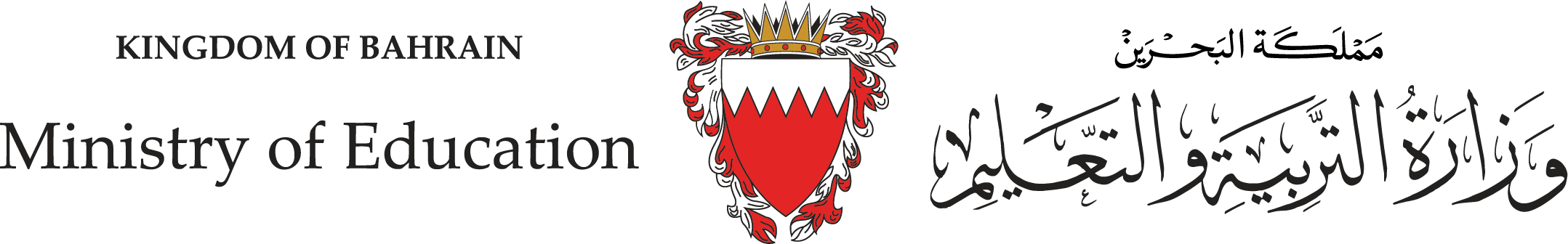 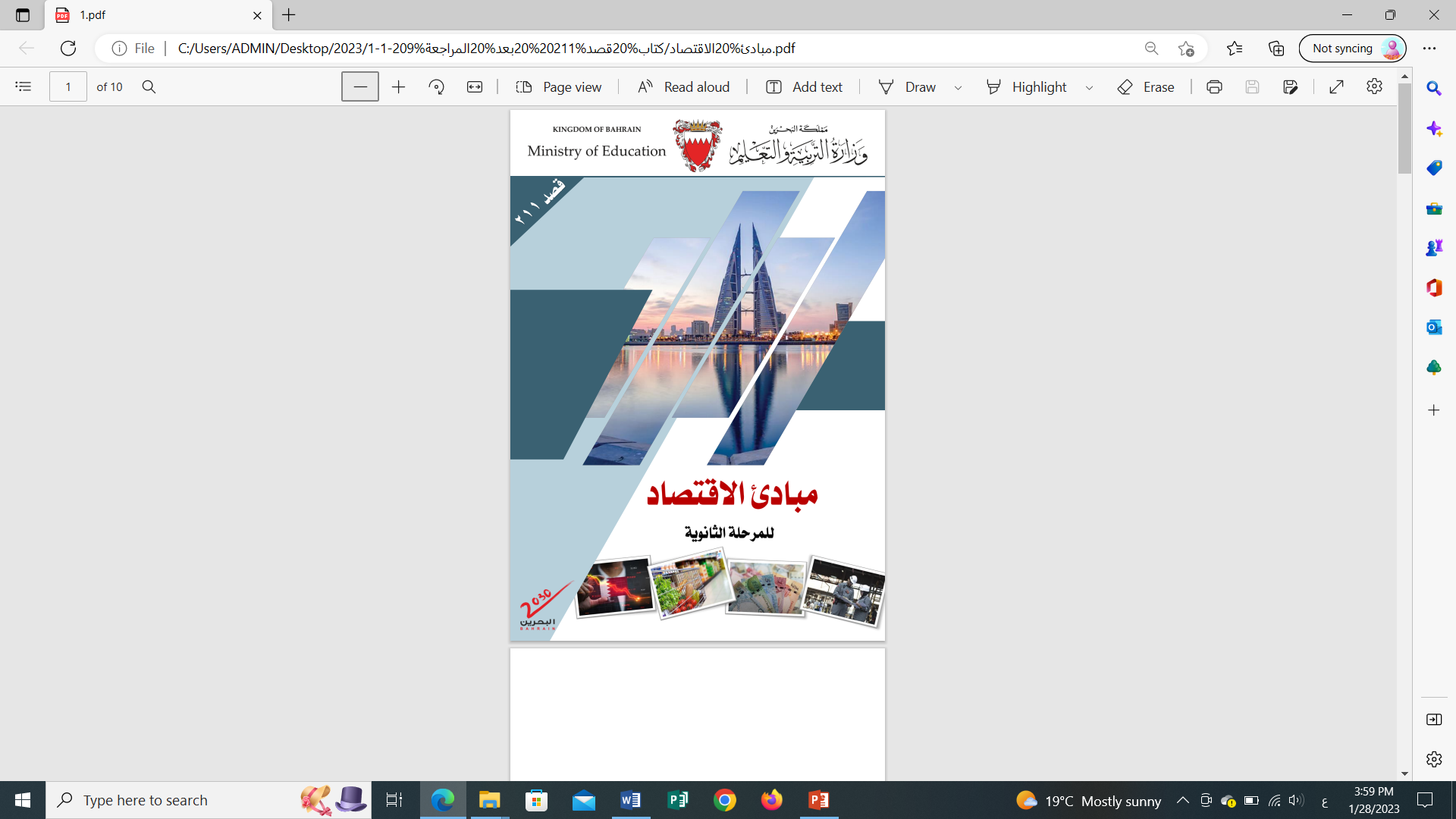 مبادئ الاقتصاد

قصد 211
الفصل الدراسي الثاني
للصف الثاني الثانوي
توحيد المسارات
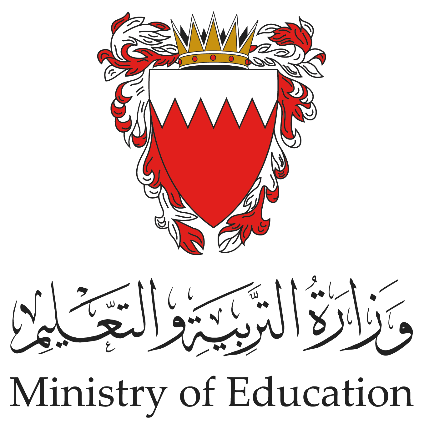 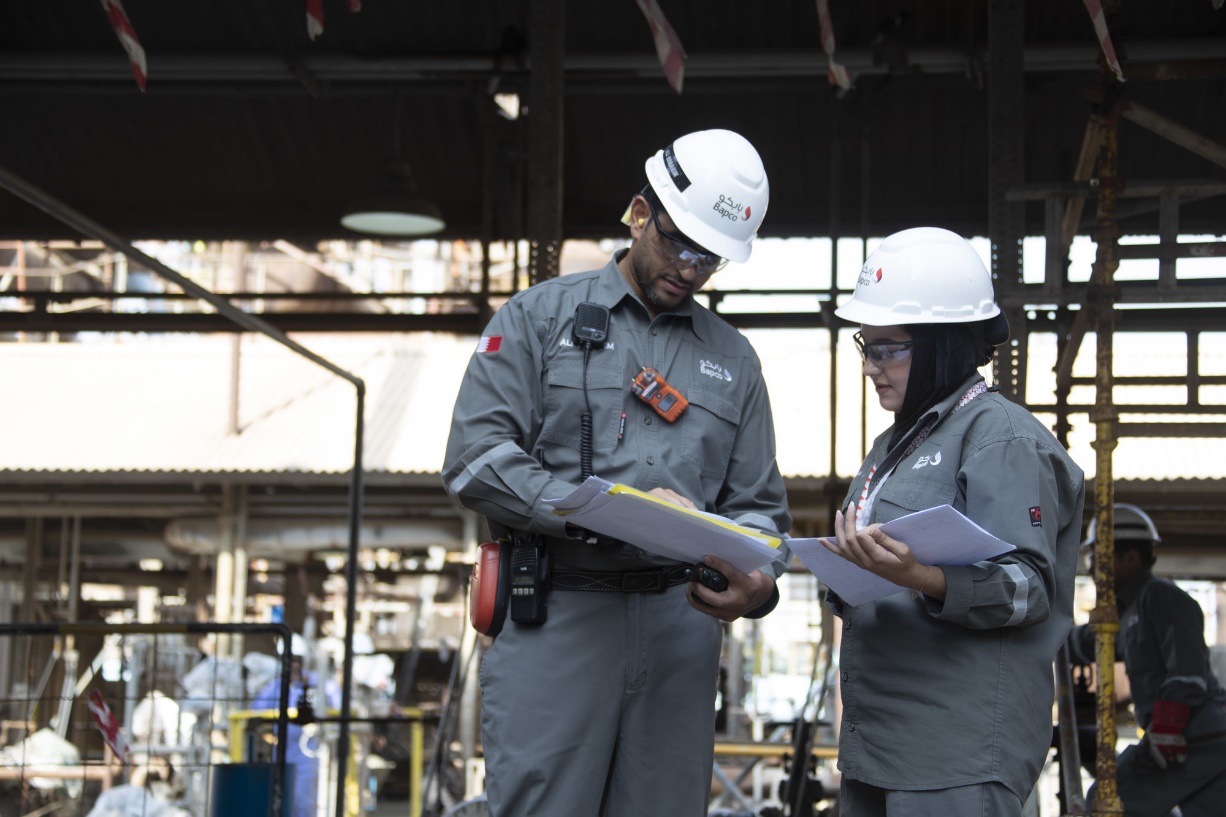 الوحدة الأولى
الدورات الاقتصادية والإنتاج
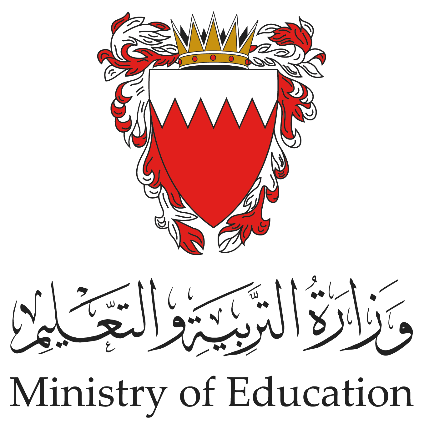 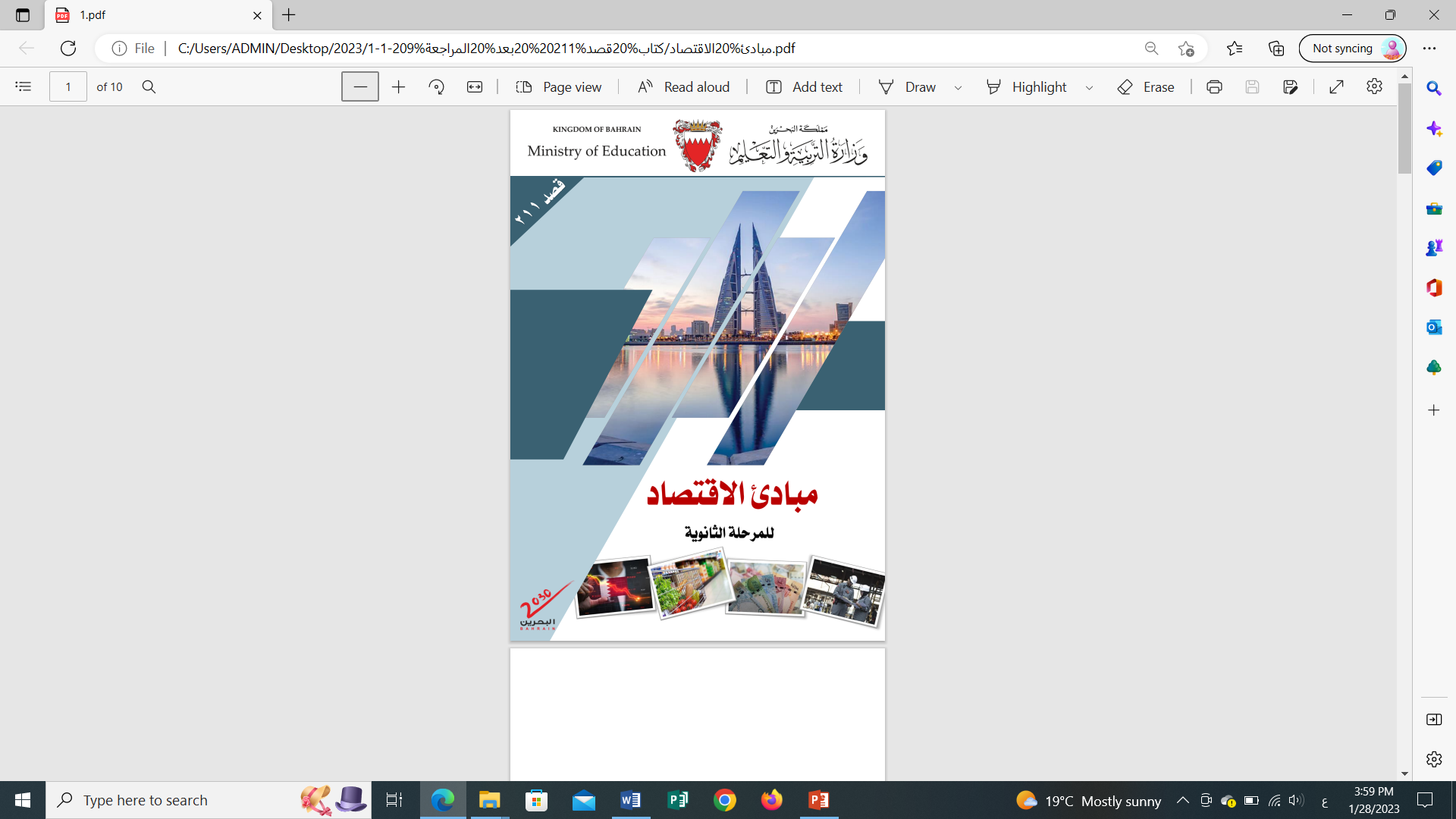 الدرس الأول
الدورات الاقتصادية
الصفحات 13-25
مفهوم علم الاقتصاد وعلاقته بالعلوم الأخرى
المشكلة الاقتصادية
منحنى إمكانيات الإنتاج (مشكلة الاختيار والمفاضلة)
الدورات الاقتصادية
خطة مملكة البحرين في التعافي الاقتصادي
قصد 211                     مبادئ الاقتصاد                  الفصل الدراسي الثاني                   الدرس 1-1:  الدورات الاقتصادية
وزارة التربية والتعليم – الفصل الدراسي2022-2023
أهداف الدرس
فــــي البدء ...
يُتَوَقَع من الطالب بعد الانتهاء من هذا الدرس أن:

يتعرف مفهوم الاقتصاد وعلاقته بالعلوم الأخرى.
يحلل خطوات حل المشكلة الاقتصادية.
يفسر مشكلة الاختيار والمفاضلة في علم الاقتصاد ويحدد أسبابها.
يبين خطوات الدورات الاقتصادية المختلفة.
يعتز بجهود حكومة مملكة البحرين في وضع خُطة للتعافي الاقتصادي.
الهدف الأول
الهدف الثاني
الهدف الثالث
الهدف الرابع
الهدف الخامس
إضاءة
التقويم الختامي
قصد 211                     مبادئ الاقتصاد                  الفصل الدراسي الثاني                   الدرس 1-1:  الدورات الاقتصادية
وزارة التربية والتعليم – الفصل الدراسي2022-2023
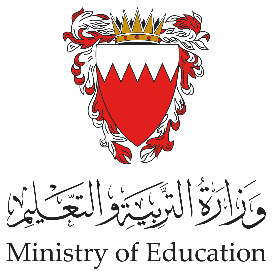 في البدء ....
النشاط الاستهلالي
فــــي البدء ...
ناقش مع زملائك، أهمية علم الاقتصاد والأسباب التي تؤدي إلى دراستها.
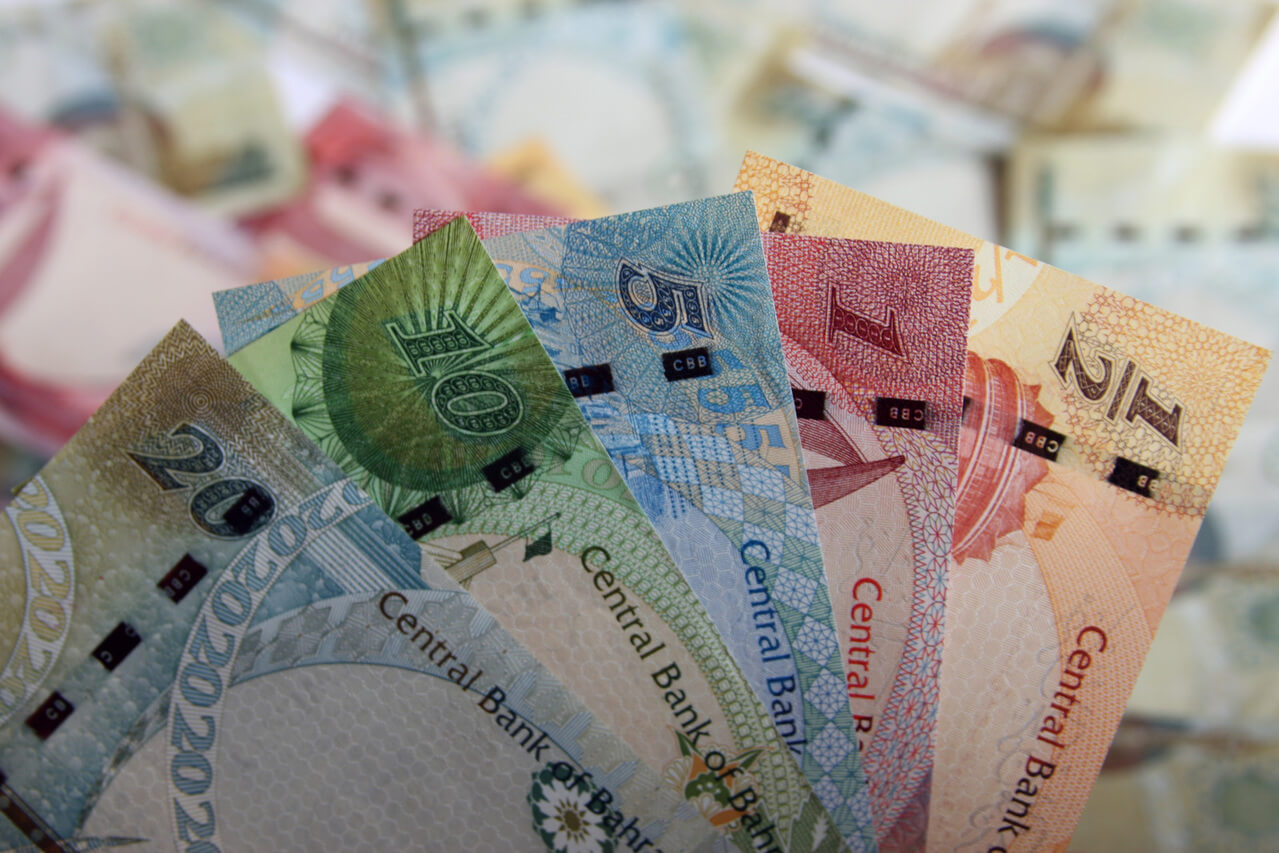 الهدف الأول
الهدف الثاني
الهدف الثالث
الهدف الرابع
الهدف الخامس
إضاءة
التقويم الختامي
وزارة التربية والتعليم – الفصل الدراسي2022-2023
قصد 211                     مبادئ الاقتصاد                  الفصل الدراسي الثاني                   الدرس 1-1:  الدورات الاقتصادية
النشاط الاستهلالي
النشاط الاستهلالي
مفهوم علم الاقتصاد وعلاقته بالعلوم الأخرى
نشاط جماعي (1-1-1)
فــــي البدء ...
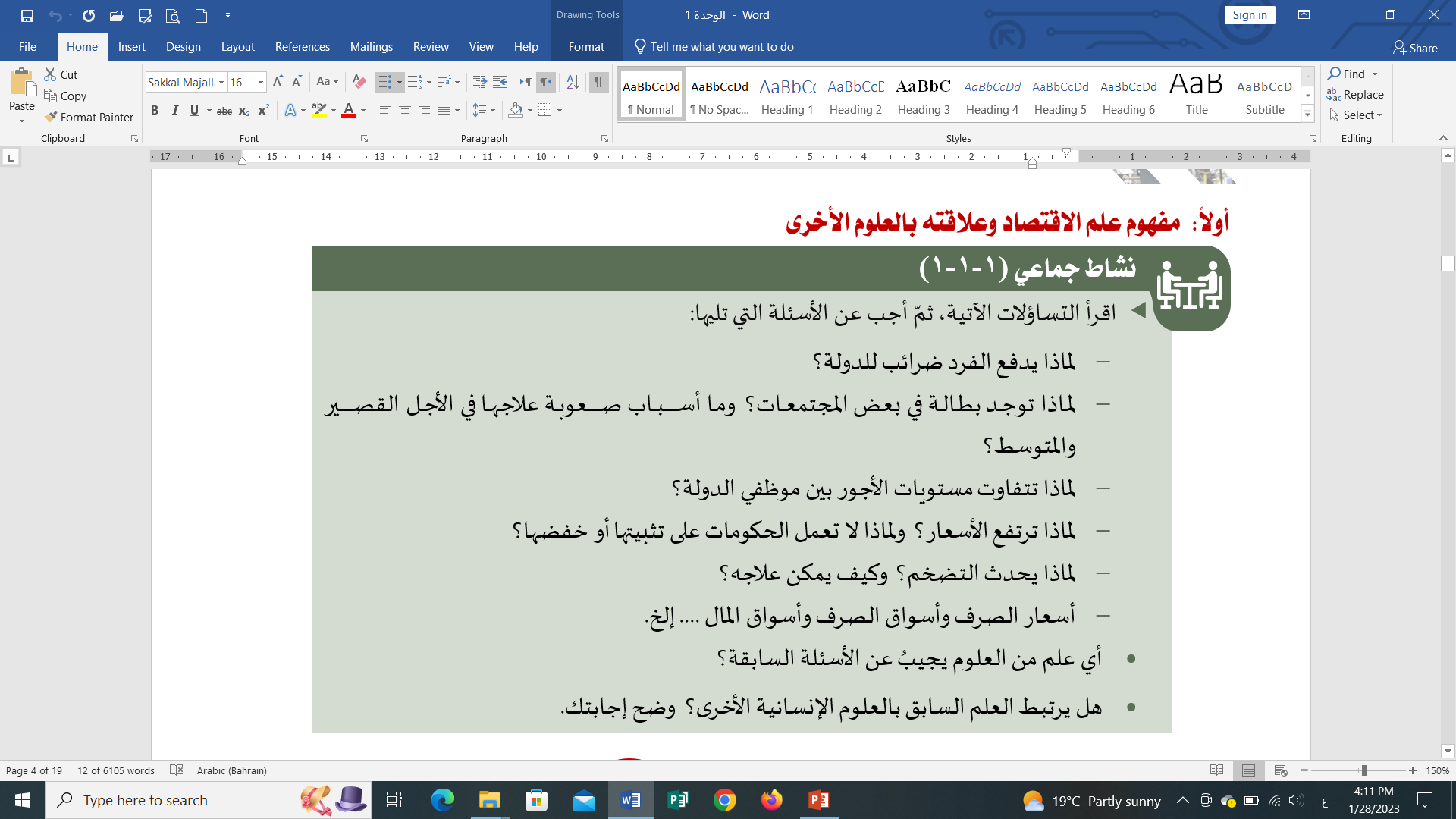 الهدف الأول
الهدف الثاني
الهدف الثالث
الهدف الرابع
الهدف الخامس
إضاءة
التقويم الختامي
قصد 211                     مبادئ الاقتصاد                  الفصل الدراسي الثاني                   الدرس 1-1:  الدورات الاقتصادية
وزارة التربية والتعليم – الفصل الدراسي2022-2023
النشاط الاستهلالي
النشاط الاستهلالي
مفهوم علم الاقتصاد وعلاقته بالعلوم الأخرى
فــــي البدء ...
التعريف الذي وضعه الاقتصادي البريطاني ليونيل روبنز (Lionel Robbins) "بأنه العلم الذي يدرس السلوك الإنساني كعلاقة بين أهداف وحاجات متعددة وبين وسائل نادرة ذات استعمالات مختلفة".   ويتضمن ثلاثة أركان رئيسية هي:
أهداف وحاجات متعددة يسعى الفرد لإشباعها.
استعمال وسائل وموارد نادرة.
استعمالات متعددة للمورد الاقتصادي.

علم الاقتصاد (Economics):  
هو أحد العلوم الاجتماعية الذي يدرس سلوك الإنسان في سعيه المستمر لإشباع حاجاته المتعددة والمتزايدة في ظل وجود موارد اقتصادية محدودة ونادرة.
الهدف الأول
الهدف الثاني
الهدف الثالث
الهدف الرابع
الهدف الخامس
إضاءة
التقويم الختامي
قصد 211                     مبادئ الاقتصاد                  الفصل الدراسي الثاني                   الدرس 1-1:  الدورات الاقتصادية
وزارة التربية والتعليم – الفصل الدراسي2022-2023
النشاط الاستهلالي
النشاط الاستهلالي
مفهوم علم الاقتصاد وعلاقته بالعلوم الأخرى
فــــي البدء ...
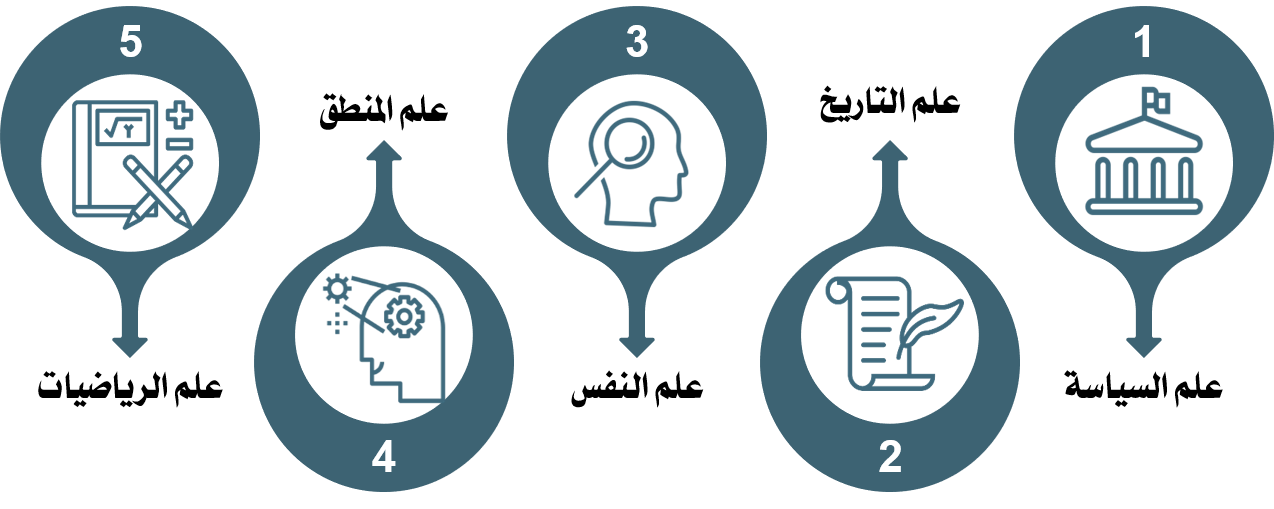 الهدف الأول
الهدف الثاني
الهدف الثالث
الهدف الرابع
الهدف الخامس
إضاءة
التقويم الختامي
قصد 211                     مبادئ الاقتصاد                  الفصل الدراسي الثاني                   الدرس 1-1:  الدورات الاقتصادية
وزارة التربية والتعليم – الفصل الدراسي2022-2023
النشاط الاستهلالي
النشاط الاستهلالي
المشكلة الاقتصادية
نشاط جماعي (1-1-2)
فــــي البدء ...
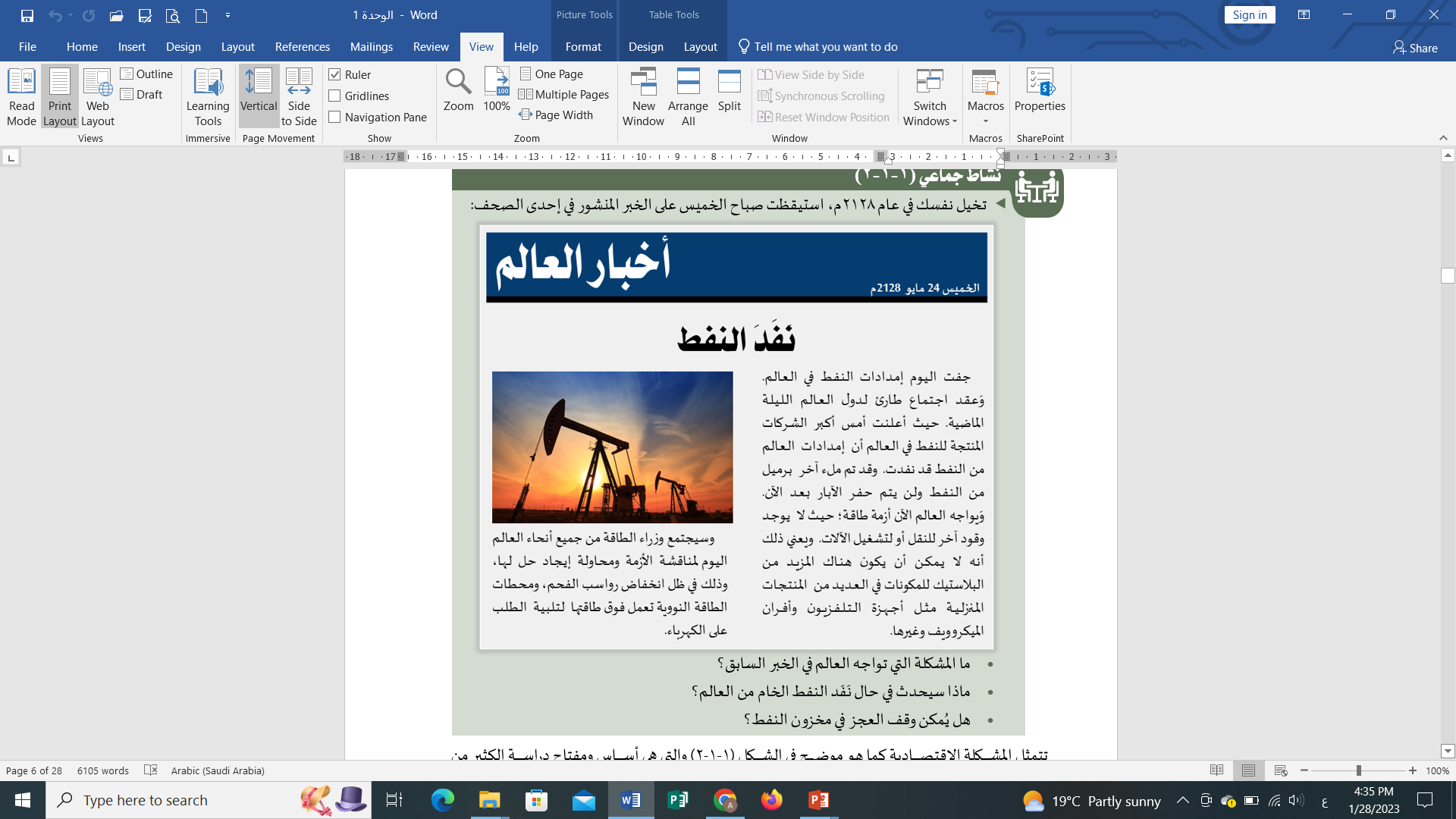 الهدف الأول
الهدف الثاني
الهدف الثالث
الهدف الرابع
الهدف الخامس
إضاءة
التقويم الختامي
قصد 211                     مبادئ الاقتصاد                  الفصل الدراسي الثاني                   الدرس 1-1:  الدورات الاقتصادية
وزارة التربية والتعليم – الفصل الدراسي2022-2023
النشاط الاستهلالي
النشاط الاستهلالي
المشكلة الاقتصادية
فــــي البدء ...
المشكلةالاقتصادية:  عدم قدرة المجتمع على إشباع جميع حاجاته في ظل ندرة الموارد المتاحة لديه.
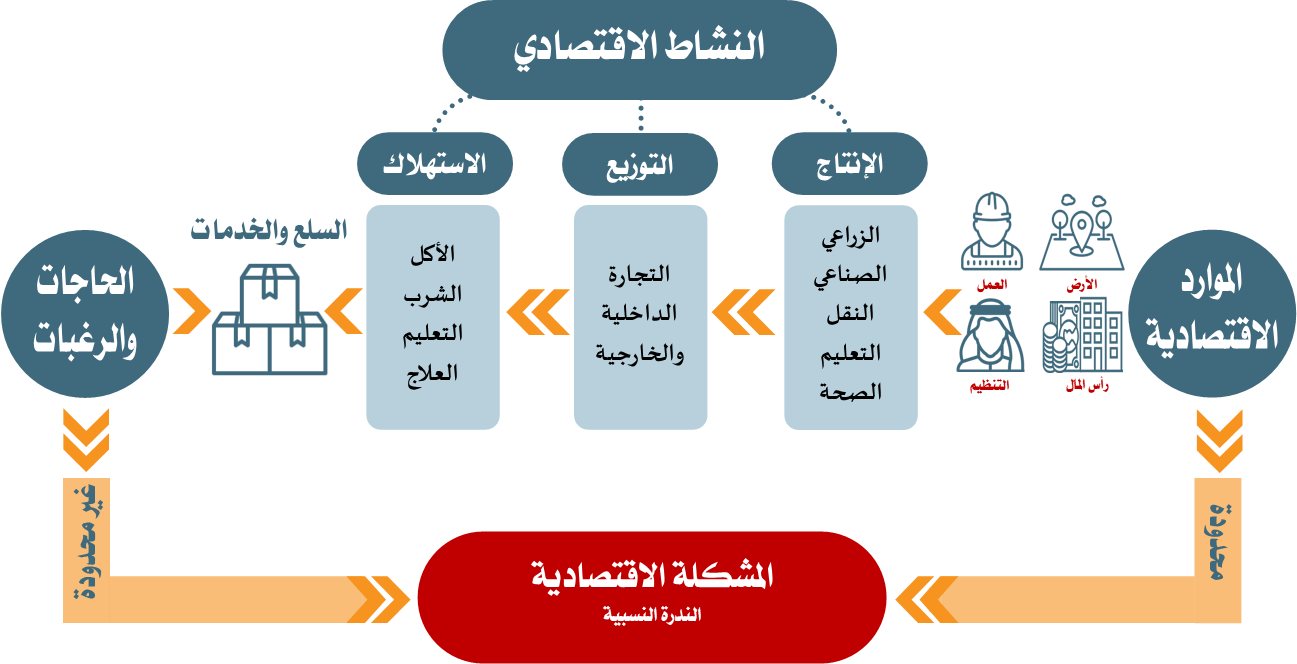 الهدف الأول
الهدف الثاني
الهدف الثالث
الهدف الرابع
الهدف الخامس
إضاءة
التقويم الختامي
قصد 211                     مبادئ الاقتصاد                  الفصل الدراسي الثاني                   الدرس 1-1:  الدورات الاقتصادية
وزارة التربية والتعليم – الفصل الدراسي2022-2023
النشاط الاستهلالي
النشاط الاستهلالي
منحنى إمكانيات الإنتاج (مشكلة الاختيار والمفاضلة)
فــــي البدء ...
لتوضيح فكرة منحنى إمكانيات الإنتاج يمكن افتراض الآتي:
افتراض إنتاج سلعتين فقط (القطن والحديد).
ثبات كمية عوامل الإنتاج (الأرض – رأس المال – التنظيم – العمل) المستعملة في هذه المرحلة.
الاستخدام الأمثل لعوامل الإنتاج، أي لا يوجد أي عامل من عوامل الإنتاج معطل في هذه المرحلة.
الهدف الأول
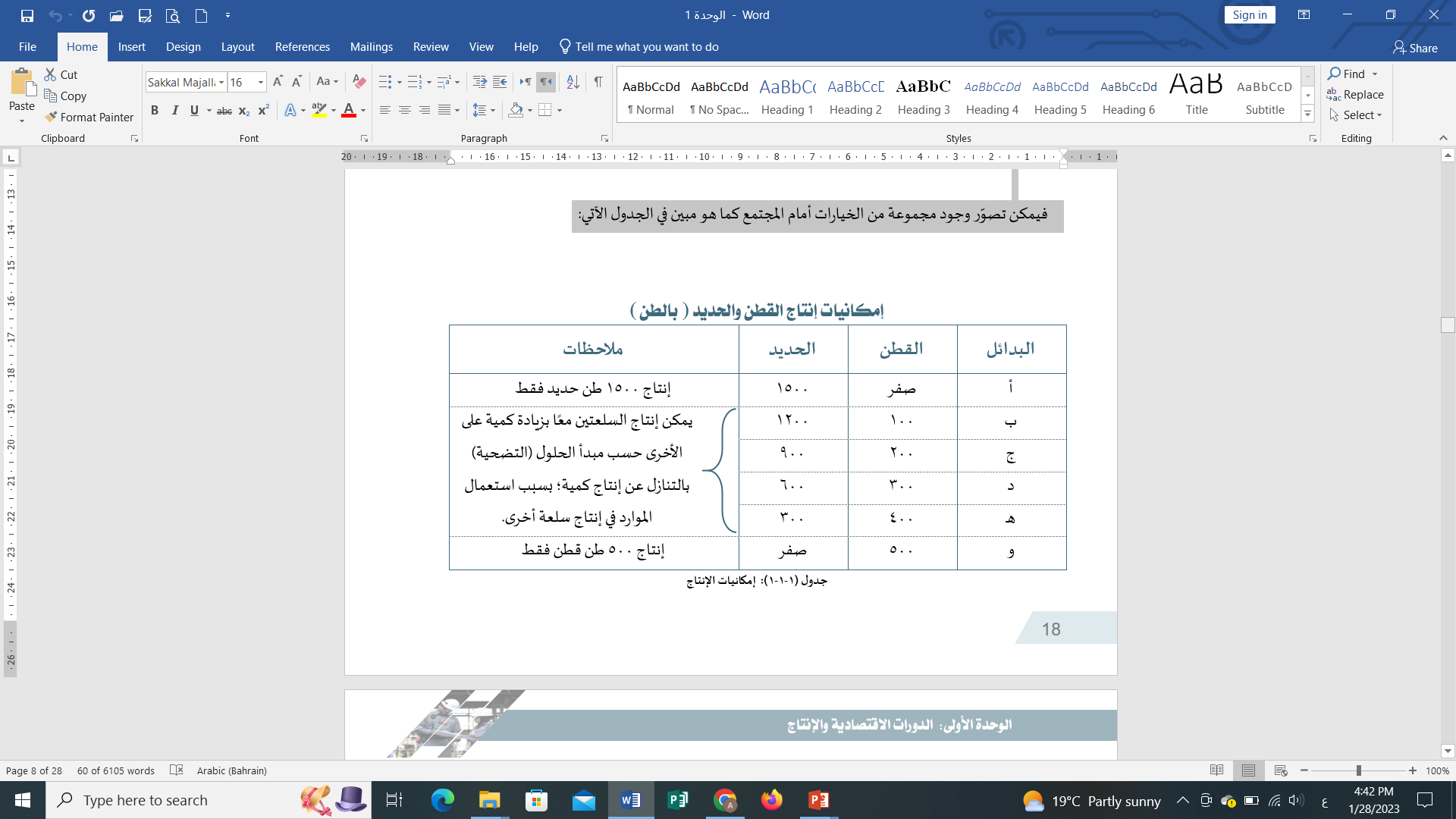 الهدف الثاني
الهدف الثالث
الهدف الرابع
الهدف الخامس
إضاءة
التقويم الختامي
قصد 211                     مبادئ الاقتصاد                  الفصل الدراسي الثاني                   الدرس 1-1:  الدورات الاقتصادية
وزارة التربية والتعليم – الفصل الدراسي2022-2023
النشاط الاستهلالي
النشاط الاستهلالي
منحنى إمكانيات الإنتاج (مشكلة الاختيار والمفاضلة)
فــــي البدء ...
تكلفة الفرصة البديلة:  هي قيمة المنفعة التي كان يمكن تحصيلها من الفرص الأخرى وتم التنازل عنها بسبب استعمال المورد الاقتصادي في نشاط معين.
الهدف الأول
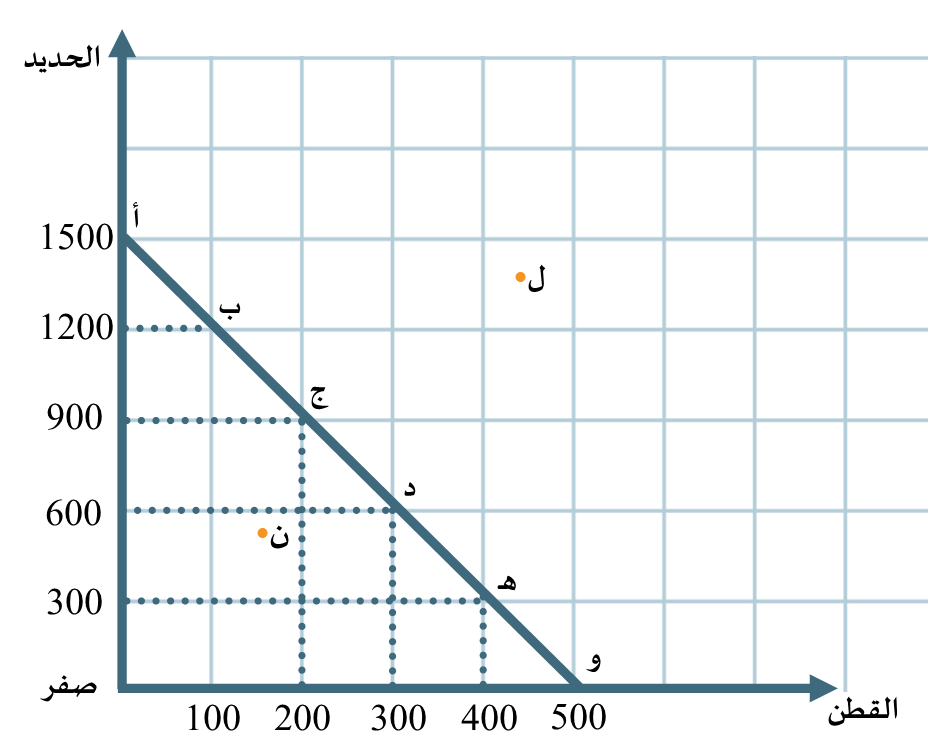 الهدف الثاني
الهدف الثالث
الهدف الرابع
الهدف الخامس
إضاءة
التقويم الختامي
قصد 211                     مبادئ الاقتصاد                  الفصل الدراسي الثاني                   الدرس 1-1:  الدورات الاقتصادية
وزارة التربية والتعليم – الفصل الدراسي2022-2023
النشاط الاستهلالي
النشاط الاستهلالي
منحنى إمكانيات الإنتاج (مشكلة الاختيار والمفاضلة)
فــــي البدء ...
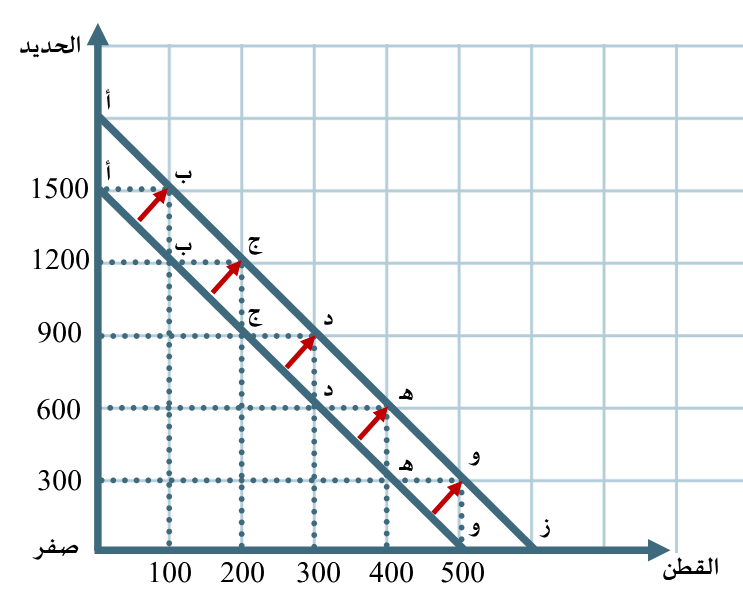 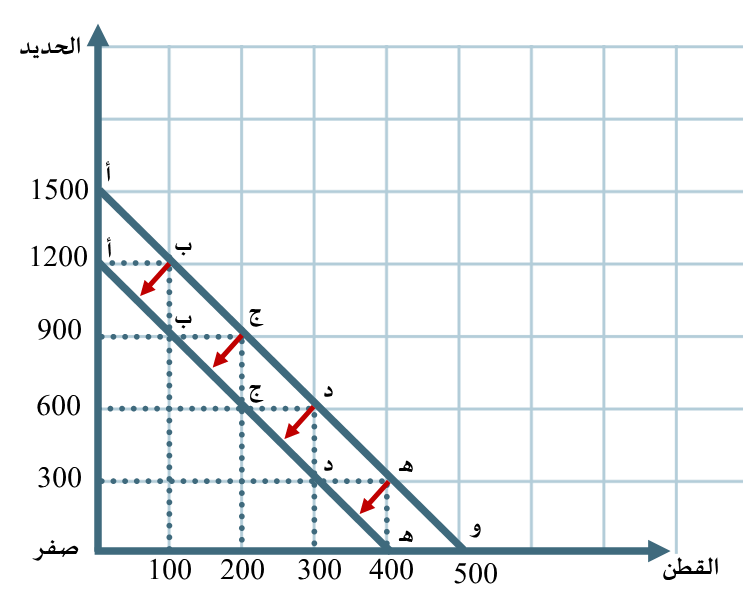 الهدف الأول
الهدف الثاني
الهدف الثالث
الهدف الرابع
الهدف الخامس
إضاءة
التقويم الختامي
انتقال منحنى إمكانيات الإنتاج (نمو أو انكماش متوازن)
قصد 211                     مبادئ الاقتصاد                  الفصل الدراسي الثاني                   الدرس 1-1:  الدورات الاقتصادية
وزارة التربية والتعليم – الفصل الدراسي2022-2023
النشاط الاستهلالي
النشاط الاستهلالي
الدورات الاقتصادية
نشاط جماعي (1-1-3)
فــــي البدء ...
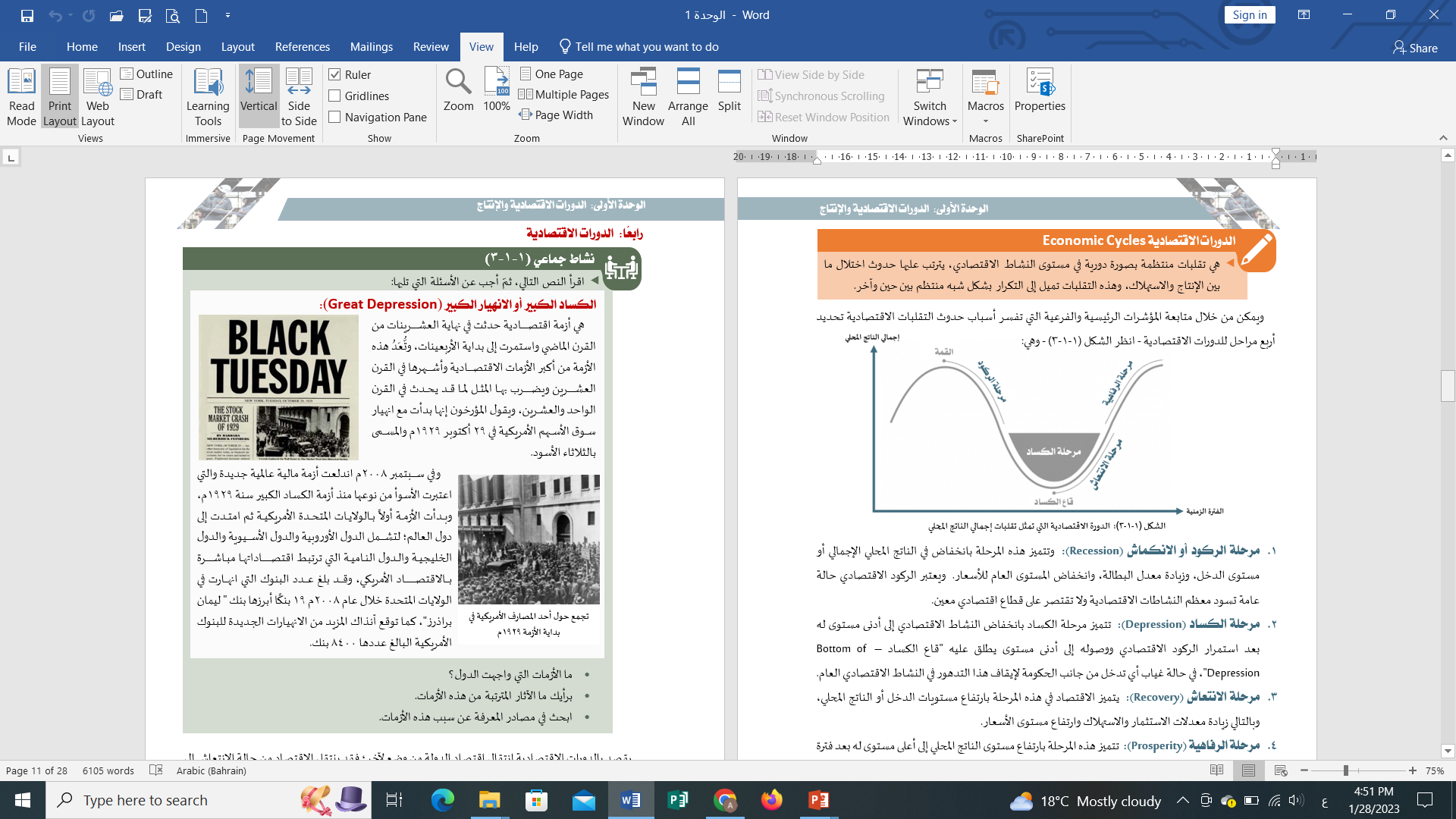 الهدف الأول
الهدف الثاني
الهدف الثالث
الهدف الرابع
الهدف الخامس
إضاءة
التقويم الختامي
قصد 211                     مبادئ الاقتصاد                  الفصل الدراسي الثاني                   الدرس 1-1:  الدورات الاقتصادية
وزارة التربية والتعليم – الفصل الدراسي2022-2023
النشاط الاستهلالي
النشاط الاستهلالي
الدورات الاقتصادية
فــــي البدء ...
الدورات الاقتصادية: هي تقلبات منتظمة بصورة دورية في مستوى النشاط الاقتصادي، يترتب عليها حدوث اختلال ما بين الإنتاج والاستهلاك، وهذه التقلبات تميل إلى التكرار بشكل شبه منتظم بين حين وآخر.
الهدف الأول
الهدف الثاني
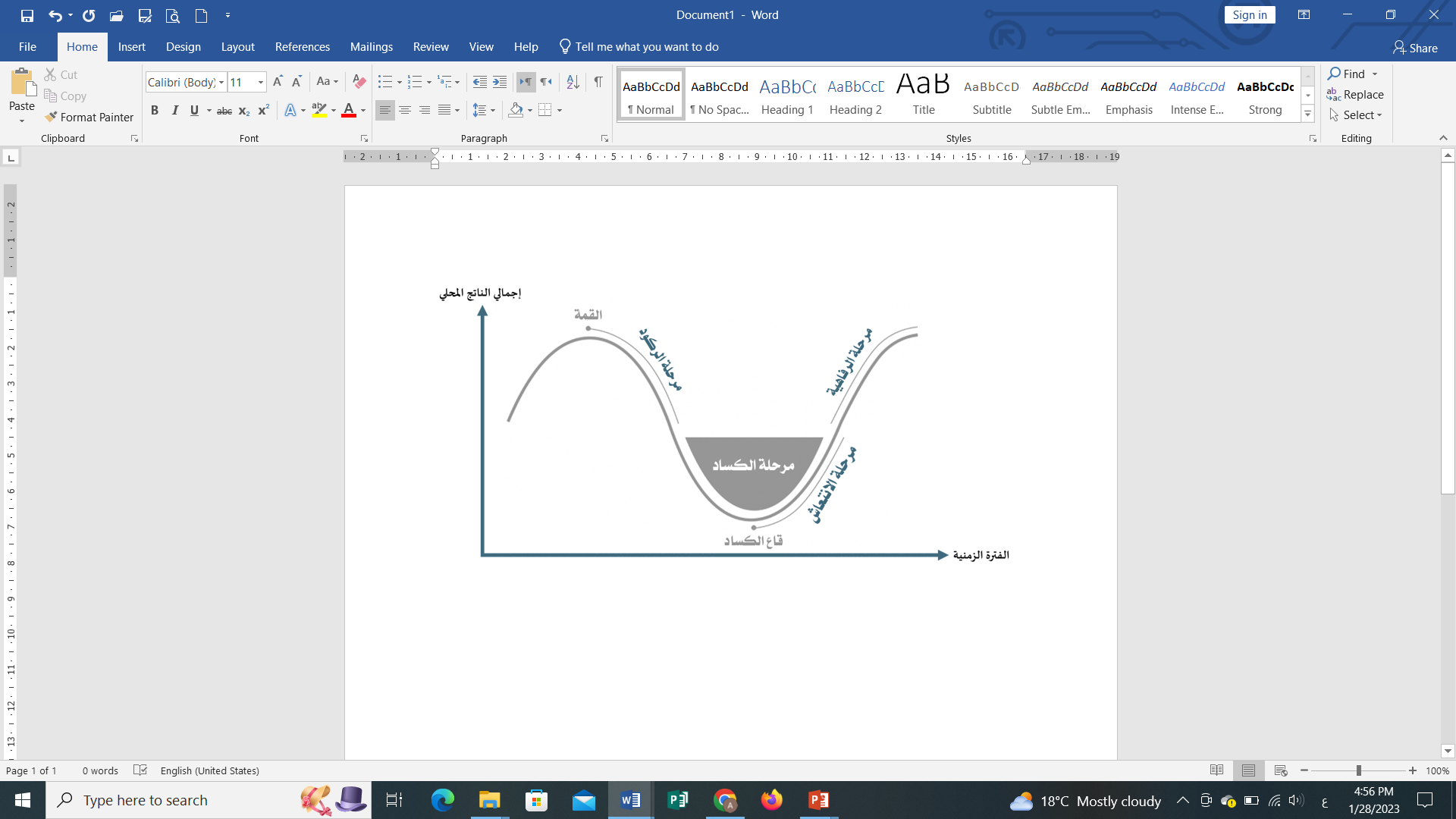 الهدف الثالث
الهدف الرابع
الهدف الخامس
إضاءة
التقويم الختامي
قصد 211                     مبادئ الاقتصاد                  الفصل الدراسي الثاني                   الدرس 1-1:  الدورات الاقتصادية
وزارة التربية والتعليم – الفصل الدراسي2022-2023
النشاط الاستهلالي
النشاط الاستهلالي
الدورات الاقتصادية
فــــي البدء ...
مرحلة الركود أو الانكماش (Recession):  وتتميز هذه المرحلة بانخفاض في الناتج المحلي الإجمالي أو مستوى الدخل، وزيادة معدل البطالة، وانخفاض المستوى العام للأسعار.  ويعتبر الركود الاقتصادي حالة عامة تسود معظم النشاطات الاقتصادية ولا تقتصر على قطاع اقتصادي معين.
مرحلة الكساد (Depression):  تتميز مرحلة الكساد بانخفاض النشاط الاقتصادي إلى أدنى مستوى له بعد استمرار الركود الاقتصادي ووصوله إلى أدنى مستوى يطلق عليه "قاع الكساد – Bottom of Depression"، في حالة غياب أي تدخل من جانب الحكومة لإيقاف هذا التدهور في النشاط الاقتصادي العام.
مرحلة الانتعاش (Recovery):  يتميز الاقتصاد في هذه المرحلة بارتفاع مستويات الدخل أو الناتج المحلي، وبالتالي زيادة معدلات الاستثمار والاستهلاك وارتفاع مستوى الأسعار.
مرحلة الرفاهية (Prosperity):  تتميز هذه المرحلة بارتفاع مستوى الناتج المحلي إلى أعلى مستوى له بعد فترة الانتعاش المستمر، وانخفاض مستوى البطالة إلى أدنى مستوى، مع ارتفاع مستوى الأسعار.
الهدف الأول
الهدف الثاني
الهدف الثالث
الهدف الرابع
الهدف الخامس
إضاءة
التقويم الختامي
قصد 211                     مبادئ الاقتصاد                  الفصل الدراسي الثاني                   الدرس 1-1:  الدورات الاقتصادية
وزارة التربية والتعليم – الفصل الدراسي2022-2023
النشاط الاستهلالي
النشاط الاستهلالي
خطة مملكة البحرين في التعافي الاقتصادي
نشاط جماعي (1-1-4)
فــــي البدء ...
الهدف الأول
الهدف الثاني
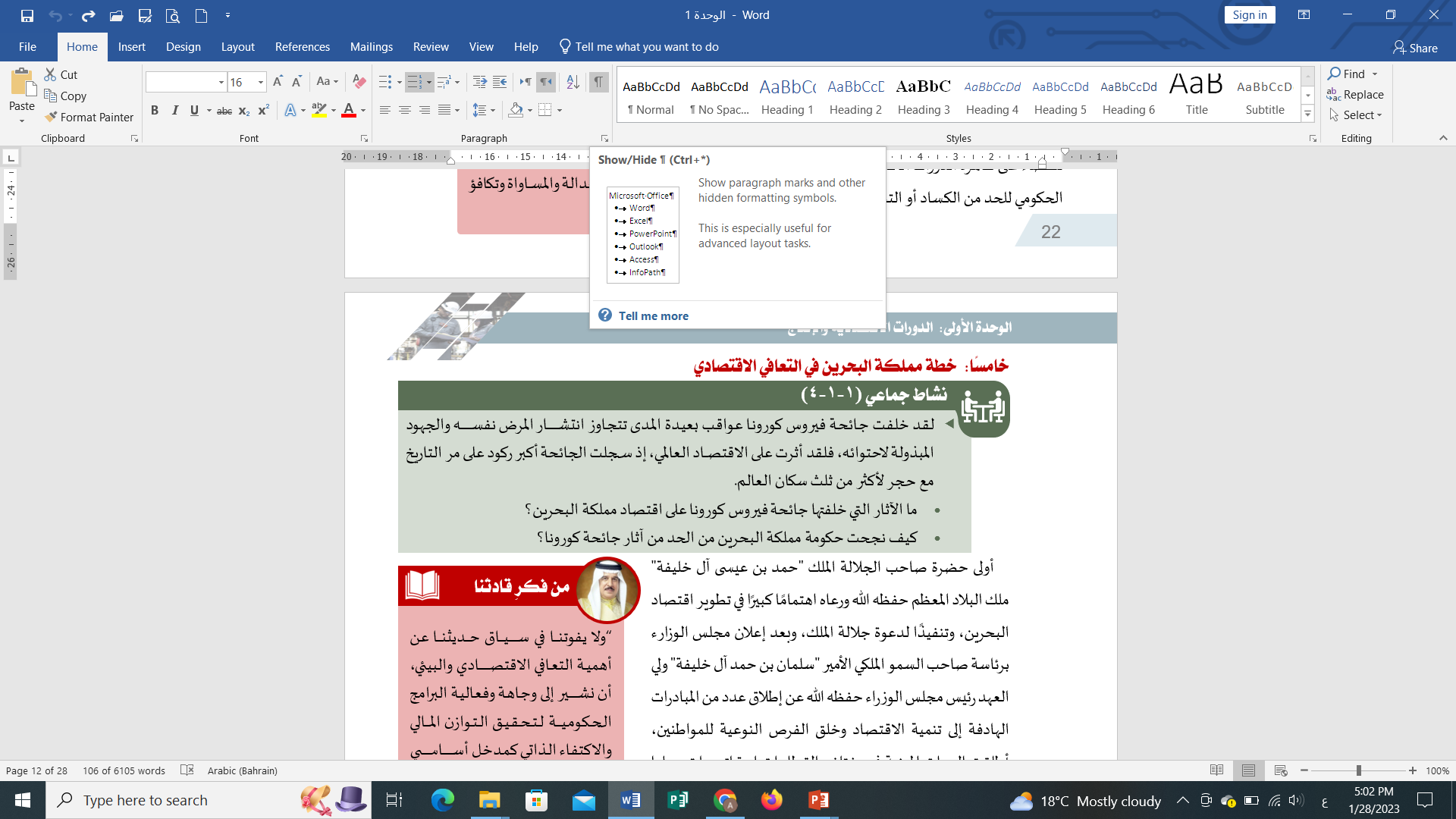 الهدف الثالث
الهدف الرابع
الهدف الخامس
إضاءة
التقويم الختامي
قصد 211                     مبادئ الاقتصاد                  الفصل الدراسي الثاني                   الدرس 1-1:  الدورات الاقتصادية
وزارة التربية والتعليم – الفصل الدراسي2022-2023
النشاط الاستهلالي
النشاط الاستهلالي
خطة مملكة البحرين في التعافي الاقتصادي
فــــي البدء ...
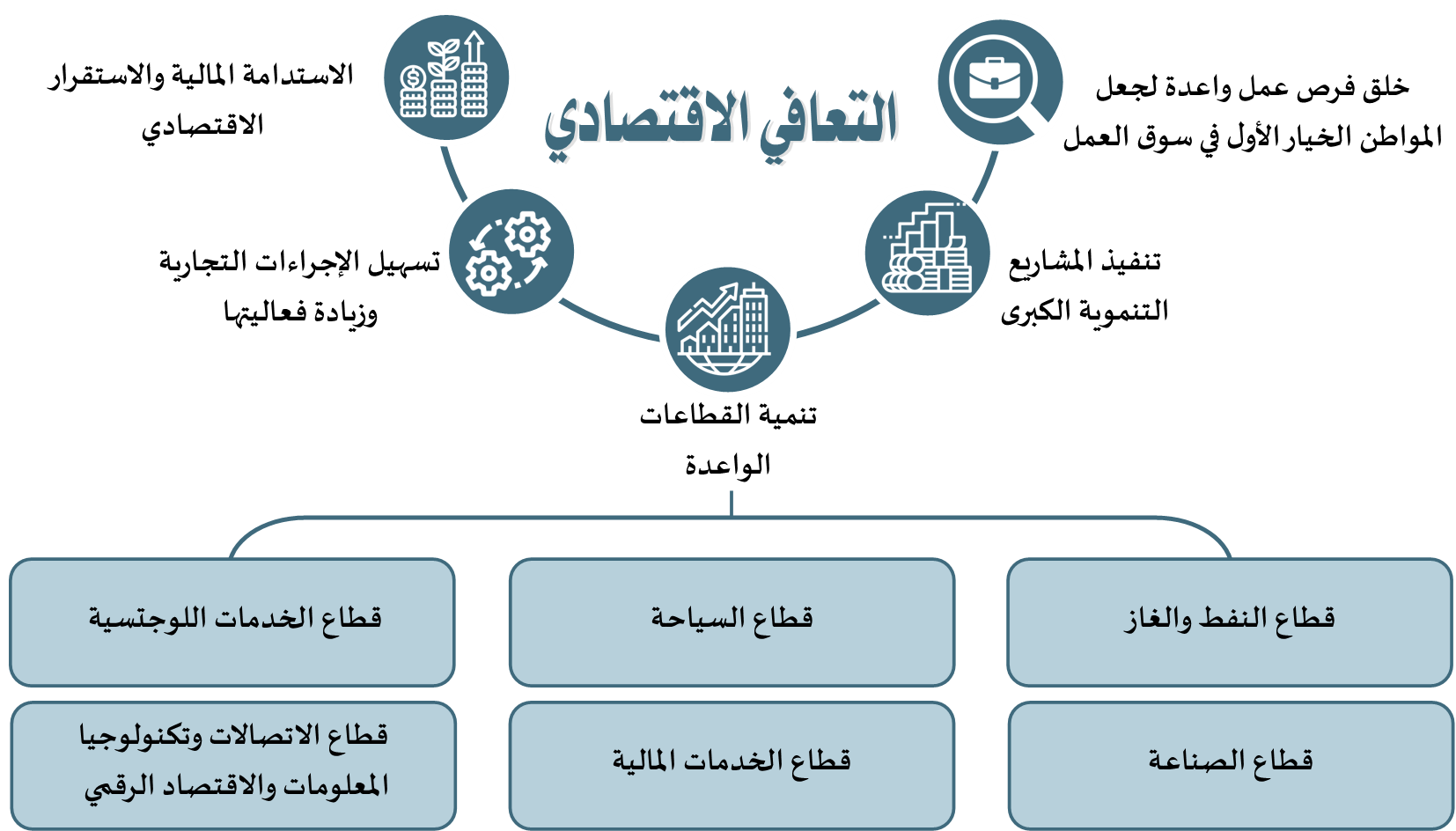 الهدف الأول
الهدف الثاني
الهدف الثالث
الهدف الرابع
الهدف الخامس
إضاءة
التقويم الختامي
قصد 211                     مبادئ الاقتصاد                  الفصل الدراسي الثاني                   الدرس 1-1:  الدورات الاقتصادية
وزارة التربية والتعليم – الفصل الدراسي2022-2023
النشاط الاستهلالي
إضاءة
النشاط الاستهلالي
فــــي البدء ...
البطالة الدورية Cyclical Unemployment تظهر نتيجة لتقلبات الدورات الاقتصادية وركود قطاع الأعمال أو عدم كفاية الطلب الكلي على استيعاب الإنتاج المتاح مما يؤدي إلى ظهور الفجوات الانكماشية في الاقتصاد.
 
     ويقترح لعلاج هذا النوع من البطالة تطبيق سياسات اقتصادية محددة من شأنها تشجيع الطلب الكلي، وتضييق الفجوات الانكماشية وبالتالي إخراج الاقتصاد من مرحلة الركود.
الهدف الأول
الهدف الثاني
الهدف الثالث
الهدف الرابع
الهدف الخامس
إضاءة
التقويم الختامي
قصد 211                     مبادئ الاقتصاد                  الفصل الدراسي الثاني                   الدرس 1-1:  الدورات الاقتصادية
وزارة التربية والتعليم – الفصل الدراسي2022-2023
؟
التقويم
فــــي البدء ...
1. العلم الذي يدرس السلوك الإنساني كعلاقة بين أهداف وحاجات متعددة وبين وسائل نادرة ذات استعمالات مختلفة:
الهدف الأول
الهدف الثاني
الهدف الثالث
الهدف الرابع
ج.  علم التاريخ
أ.  علم الاجتماع
الهدف الخامس
إضاءة
د.  علم الطبيعة
ب.  علم الاقتصاد
التقويم الختامي
قصد 211                     مبادئ الاقتصاد                  الفصل الدراسي الثاني                   الدرس 1-1:  الدورات الاقتصادية
وزارة التربية والتعليم – الفصل الدراسي2022-2023
؟
التقويم
فــــي البدء ...
2. يتميز الاقتصاد في مرحلة الكساد بارتفاع مستويات الدخل أو الناتج المحلي، وبالتالي زيادة معدلات الاستثمار والاستهلاك وارتفاع مستوى الأسعار.
الهدف الأول
الهدف الثاني
الهدف الثالث
خطأ
صح
الهدف الرابع
الهدف الخامس
إضاءة
التقويم الختامي
قصد 211                     مبادئ الاقتصاد                  الفصل الدراسي الثاني                   الدرس 1-1:  الدورات الاقتصادية
وزارة التربية والتعليم – الفصل الدراسي2022-2023
؟
التقويم
فــــي البدء ...
3. يعبر عن المشكلة الاقتصادية بالآتي:
الهدف الأول
الهدف الثاني
الهدف الثالث
الهدف الرابع
ج.  حاجات الإنسان تساوي الموارد المتاحة
أ.  حاجات الإنسان أكبر من الموارد المتاحة
الهدف الخامس
إضاءة
د.  الموارد المتاحة أكبر من حاجات الإنسان
ب.  حاجات الإنسان أقل من الموارد المتاحة
التقويم الختامي
قصد 211                     مبادئ الاقتصاد                  الفصل الدراسي الثاني                   الدرس 1-1:  الدورات الاقتصادية
وزارة التربية والتعليم – الفصل الدراسي2022-2023
؟
التقويم
فــــي البدء ...
4. استعان به علماء الاقتصاد في تفسير الظواهر الاقتصادية واقتراح الحلول للمشاكل الاقتصادية التي تواجه المجتمع في المستقبل:
الهدف الأول
الهدف الثاني
الهدف الثالث
الهدف الرابع
ج.  علم السياسة
أ.  علم النفس
الهدف الخامس
إضاءة
د.  علم التاريخ
ب.  علم المنطق
التقويم الختامي
قصد 211                     مبادئ الاقتصاد                  الفصل الدراسي الثاني                   الدرس 1-1:  الدورات الاقتصادية
وزارة التربية والتعليم – الفصل الدراسي2022-2023
؟
التقويم
فــــي البدء ...
5. ارتبط علم الاقتصاد بالعلوم الأخرى والتي تنقسم إلى العلوم الإنسانية والعلوم الطبيعية.
الهدف الأول
الهدف الثاني
الهدف الثالث
خطأ
صح
الهدف الرابع
الهدف الخامس
إضاءة
التقويم الختامي
قصد 211                     مبادئ الاقتصاد                  الفصل الدراسي الثاني                   الدرس 1-1:  الدورات الاقتصادية
وزارة التربية والتعليم – الفصل الدراسي2022-2023
؟
التقويم
فــــي البدء ...
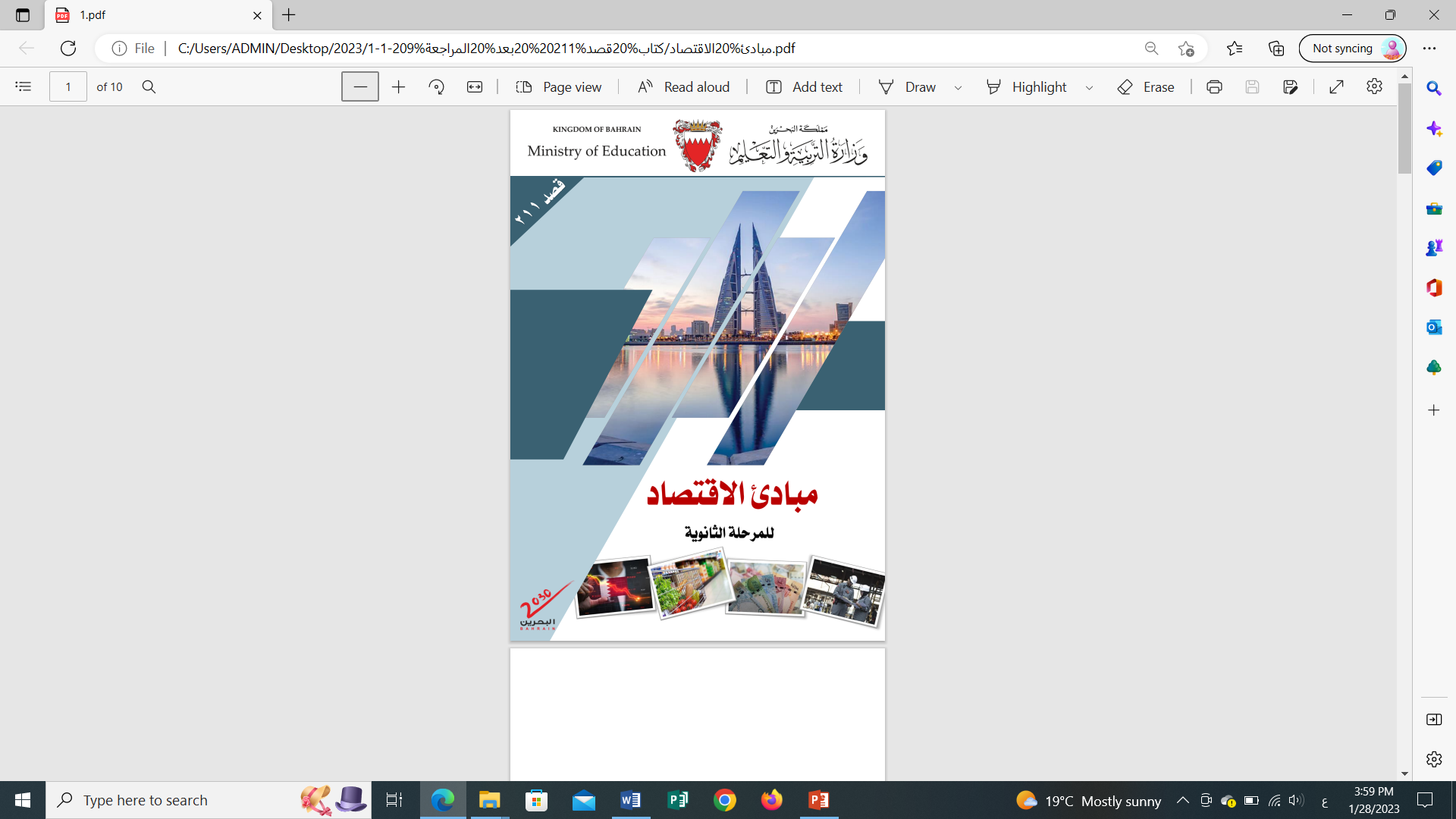 الهدف الأول
الهدف الثاني
الهدف الثالث
نشاط إضافي
الهدف الرابع
الهدف الخامس
أجب على أسئلة الدرس في الكتاب المدرسي صفحة 25.
إضاءة
التقويم الختامي
قصد 211                     مبادئ الاقتصاد                  الفصل الدراسي الثاني                   الدرس 1-1:  الدورات الاقتصادية
وزارة التربية والتعليم – الفصل الدراسي2022-2023
نهاية الدرس
شكراً لكم ،، وفقكم الله
قصد 211                     مبادئ الاقتصاد                  الفصل الدراسي الثاني                   الدرس 1-1:  الدورات الاقتصادية
وزارة التربية والتعليم – الفصل الدراسي2022-2023
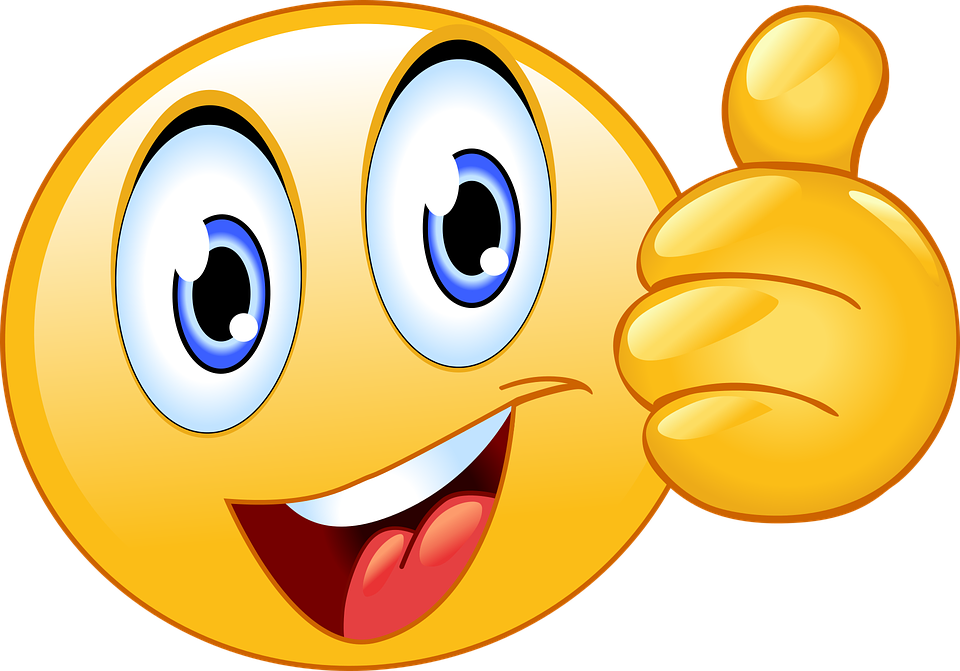 التالي
قصد 211                     مبادئ الاقتصاد                  الفصل الدراسي الثاني                   الدرس 1-1:  الدورات الاقتصادية
وزارة التربية والتعليم – الفصل الدراسي2022-2023
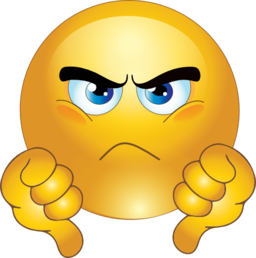 رجوع
قصد 211                     مبادئ الاقتصاد                  الفصل الدراسي الثاني                   الدرس 1-1:  الدورات الاقتصادية
وزارة التربية والتعليم – الفصل الدراسي2022-2023
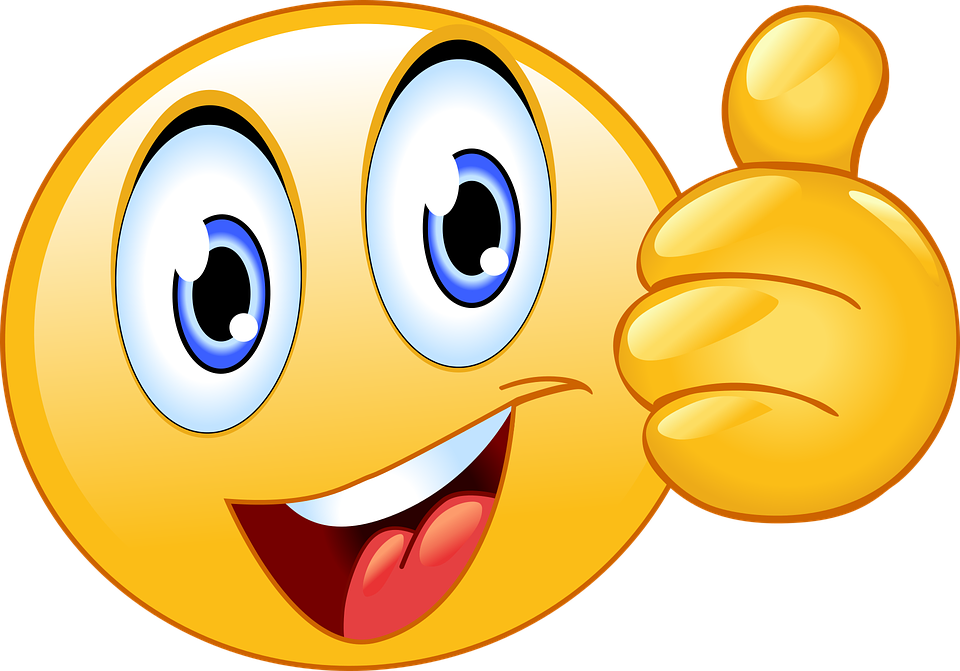 التالي
قصد 211                     مبادئ الاقتصاد                  الفصل الدراسي الثاني                   الدرس 1-1:  الدورات الاقتصادية
وزارة التربية والتعليم – الفصل الدراسي2022-2023
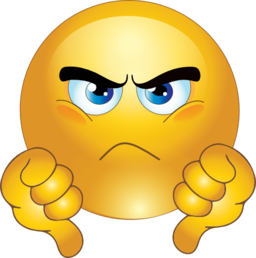 رجوع
قصد 211                     مبادئ الاقتصاد                  الفصل الدراسي الثاني                   الدرس 1-1:  الدورات الاقتصادية
وزارة التربية والتعليم – الفصل الدراسي2022-2023
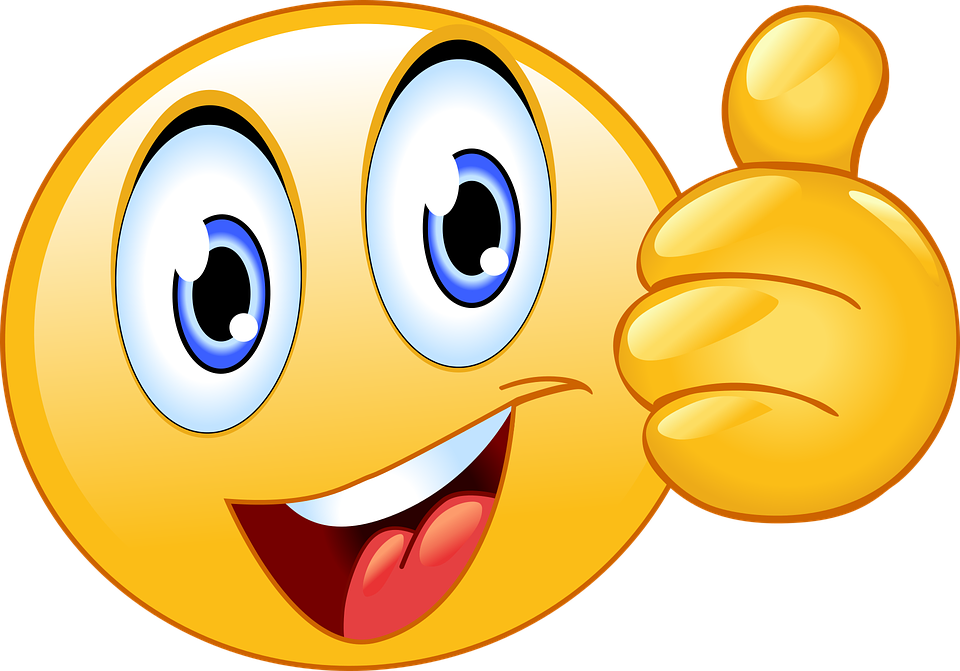 التالي
قصد 211                     مبادئ الاقتصاد                  الفصل الدراسي الثاني                   الدرس 1-1:  الدورات الاقتصادية
وزارة التربية والتعليم – الفصل الدراسي2022-2023
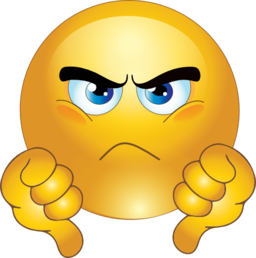 رجوع
قصد 211                     مبادئ الاقتصاد                  الفصل الدراسي الثاني                   الدرس 1-1:  الدورات الاقتصادية
وزارة التربية والتعليم – الفصل الدراسي2022-2023
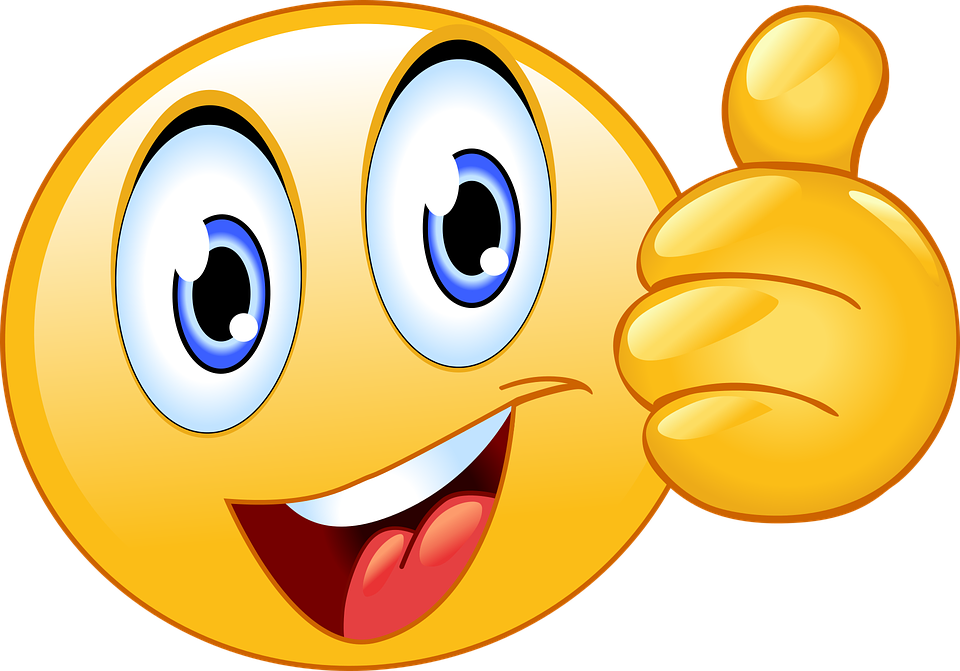 التالي
قصد 211                     مبادئ الاقتصاد                  الفصل الدراسي الثاني                   الدرس 1-1:  الدورات الاقتصادية
وزارة التربية والتعليم – الفصل الدراسي2022-2023
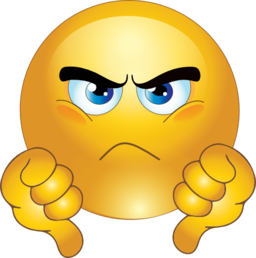 رجوع
قصد 211                     مبادئ الاقتصاد                  الفصل الدراسي الثاني                   الدرس 1-1:  الدورات الاقتصادية
وزارة التربية والتعليم – الفصل الدراسي2022-2023
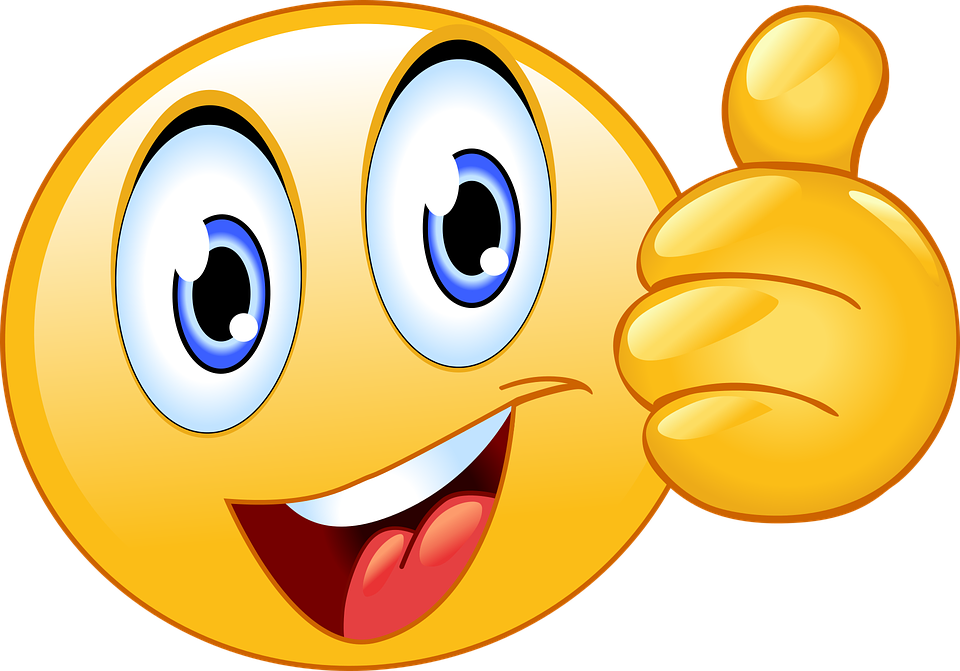 التالي
قصد 211                     مبادئ الاقتصاد                  الفصل الدراسي الثاني                   الدرس 1-1:  الدورات الاقتصادية
وزارة التربية والتعليم – الفصل الدراسي2022-2023
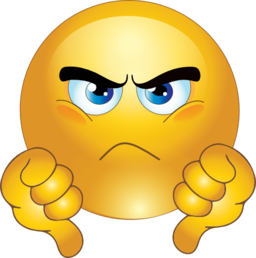 رجوع
قصد 211                     مبادئ الاقتصاد                  الفصل الدراسي الثاني                   الدرس 1-1:  الدورات الاقتصادية
وزارة التربية والتعليم – الفصل الدراسي2022-2023